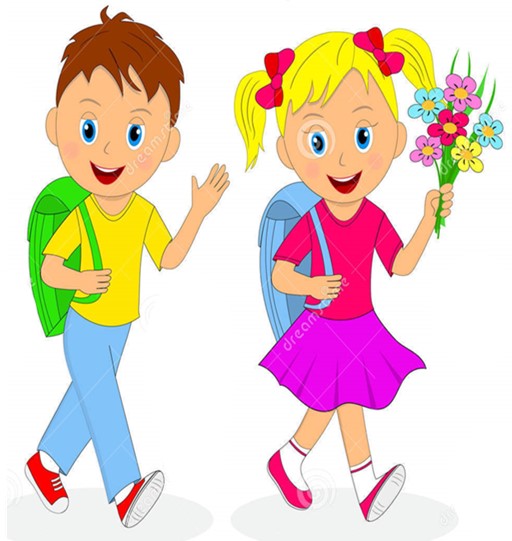 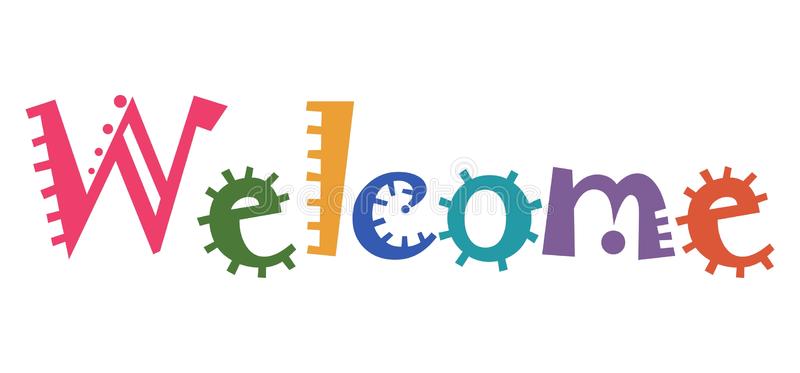 MD. KOWSER ALI                    
                     ASISSTANT TEACHER

DURLOVPUR GOVT. PRIMARY SCHOOL
                HORINAKUNDU, JHENIDAH.
kowser.gps@gmail.com
Sub: English 
Class: Two
Lesson : The Golden Goose
        Parts of the lesson: Activity-B
        Page No-60
Safety environment by greetings song.
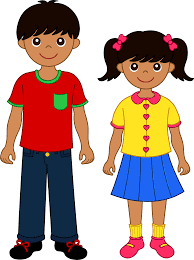 Hello! Hello! How are you?
I’m well, I’m good.
I’m great, I’m wonderful.

Hello! Hello! How are you?
I’m fine! I’m great today.
Checking homework and justify the previous lesson.
Did the farmer have any goose?
Did the farmer have any money?
Who was sad?
Our today’s lesson is--
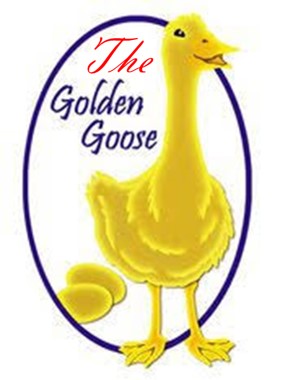 Activity-B
LEARNING OUTCOMES
By end of the lesson students will be able to-------
Listening: 3.1.2 understand simple questions and statements about familiar  objects.
                 4.2.1 enjoy simple stories
Speaking: 1.1.2 say simple words and phrases with proper sounds and stress.
Let’s read the whole story again.
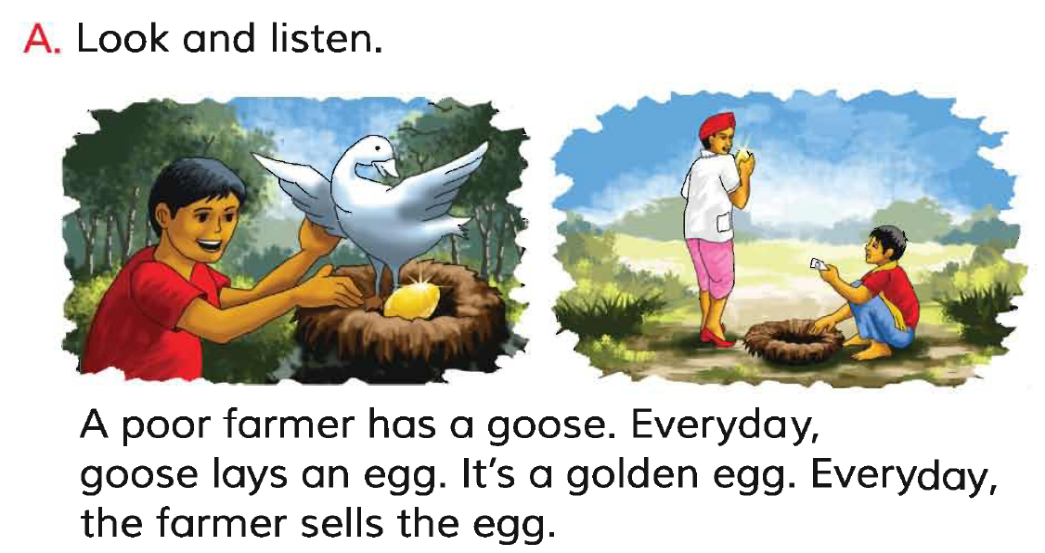 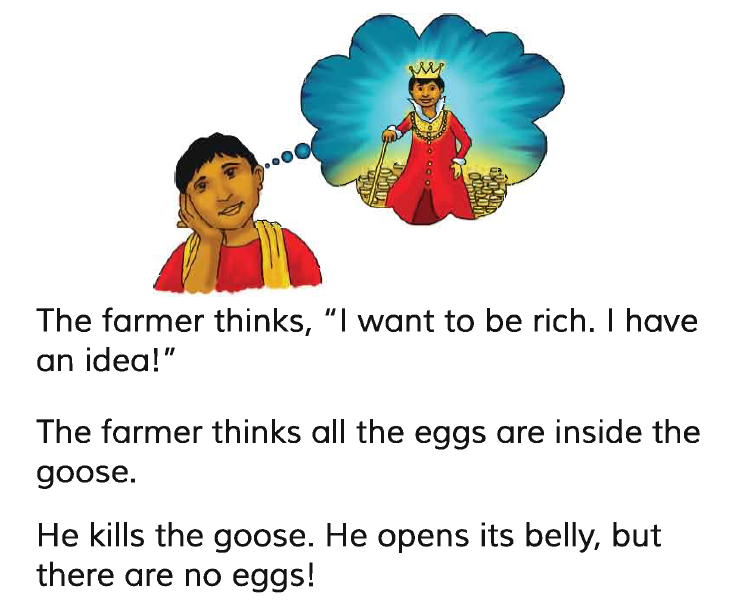 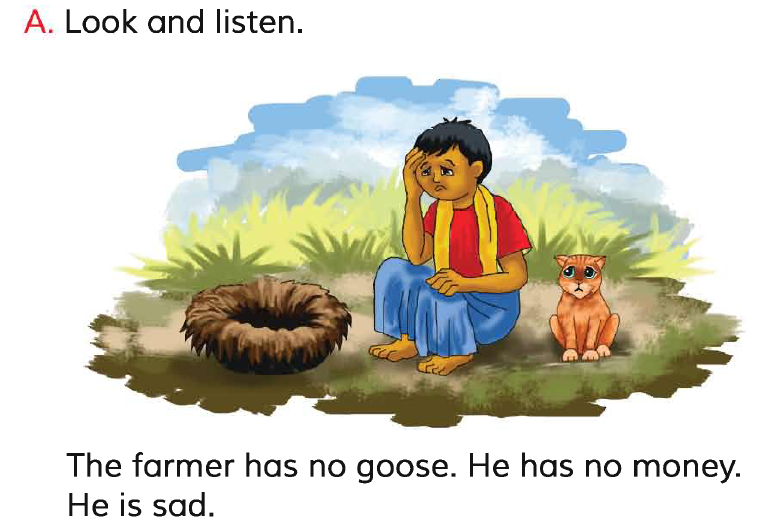 Reading -SGW
What is this?
What is this?
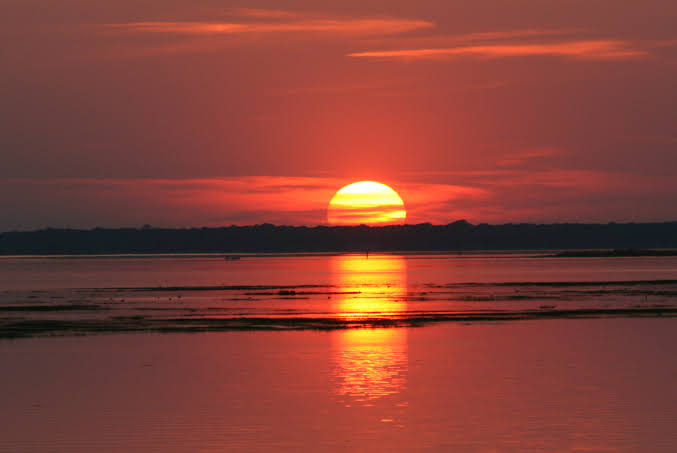 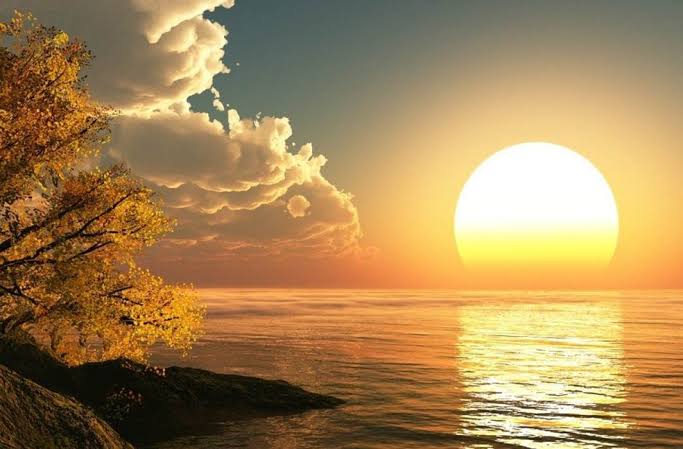 The sun sets in the est.
The sun rises in the est.
false
true
The sun sets in the west.
Open your English book at page-60 and see the Activity-B
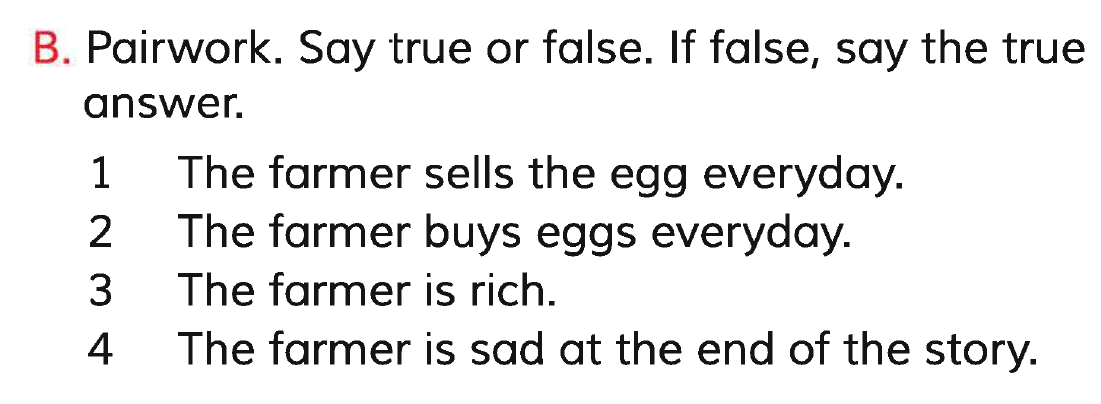 true
The farmer sells eggs everyday.
false
The farmer is poor.
false
true
See the right answers.
Read and say.
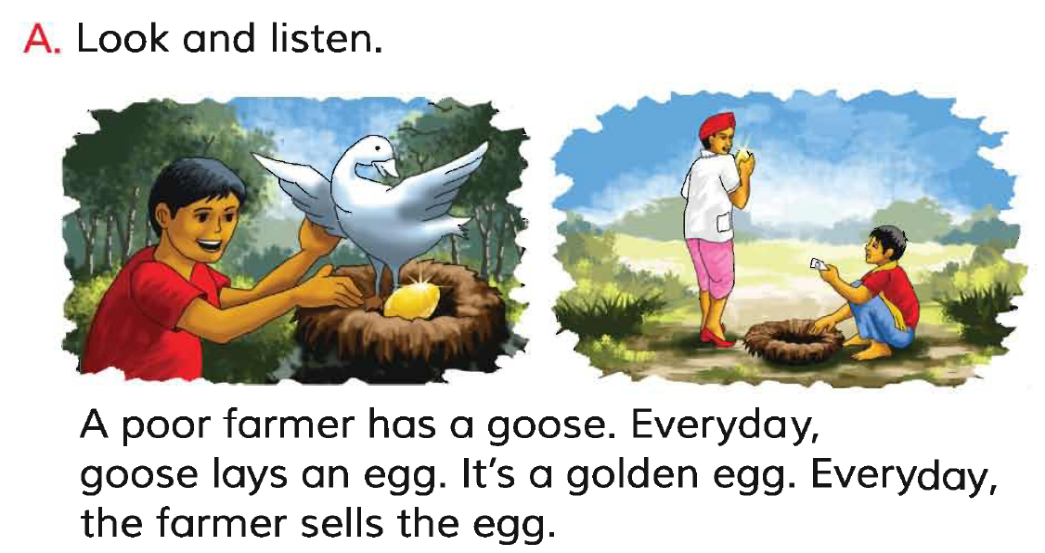 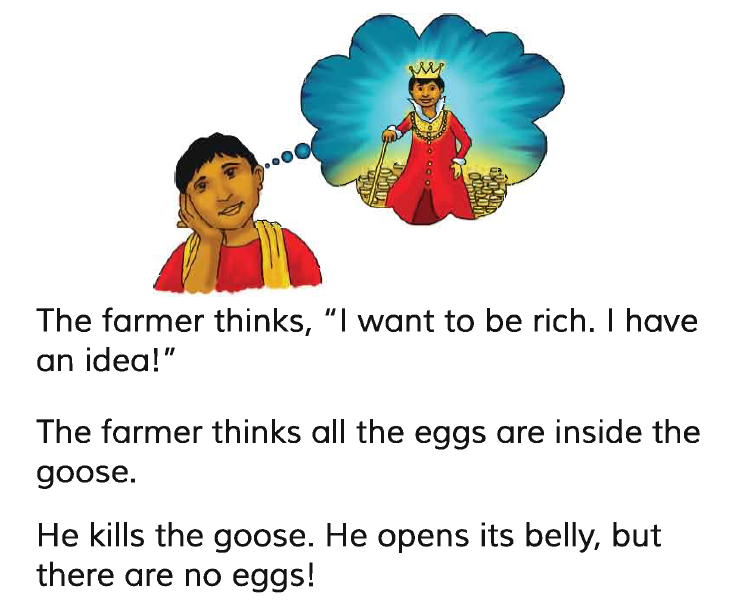 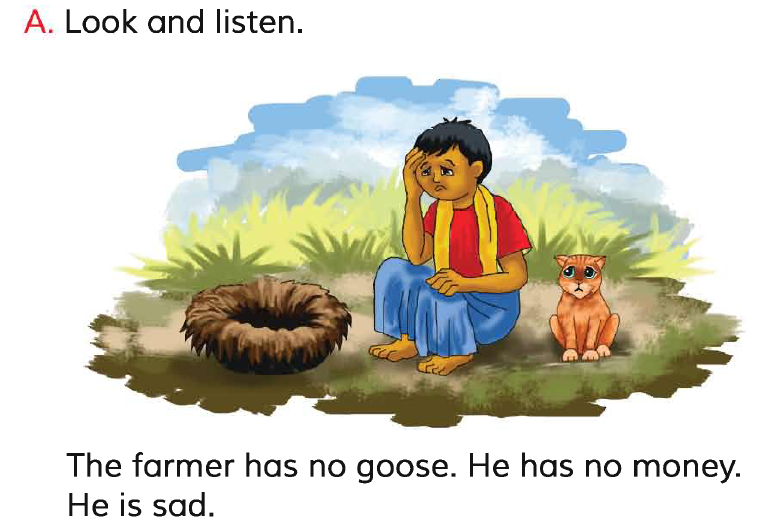 One day one word
Read and say.
false
মিথ্যা
Spell out the word - SGW
Find out the letters that are made by the word--------.
n
t
l
f
z
a
s
b
e
d
Find out the correct word-------.
false
folse
fols
felse
Say the missing letter.
fa-se
f-lse
fal-e
fals-
Write the word to your notebook.
false
মিথ্যা
ফলস
তারিখঃ ০০/০০/০০
Homework
Page 58 will be well read and written.
That’s all for today. Goodbye. See you tomorrow.
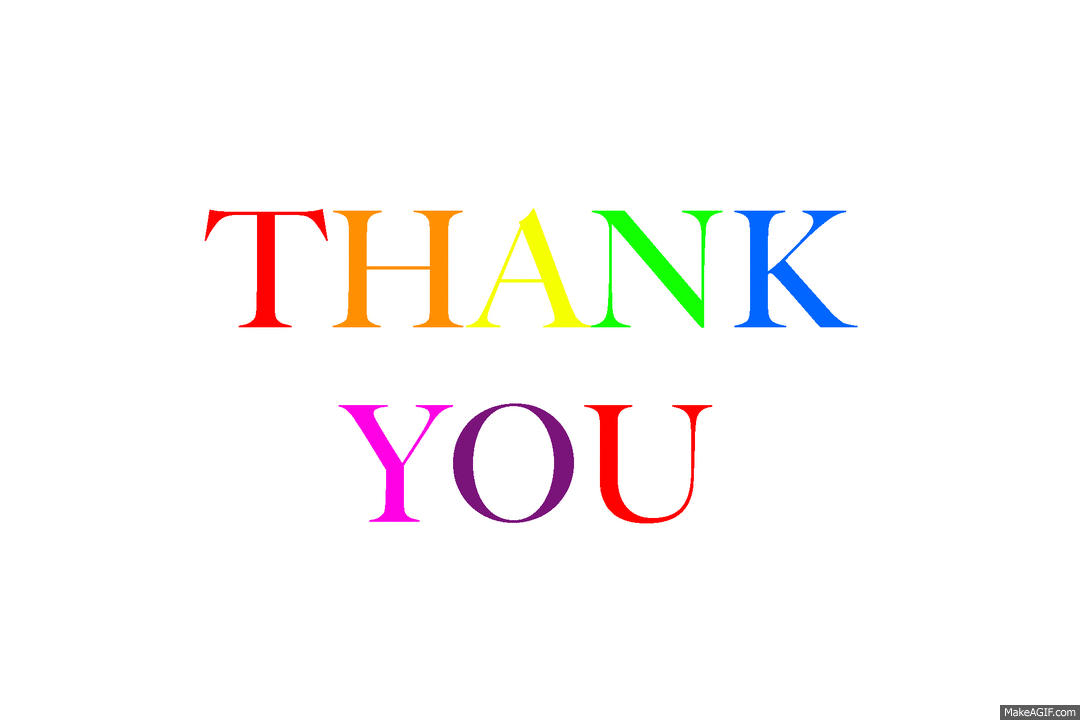